Pourquoi KeePass ?
Mots de passe les plus utilisés en France en 2022 (Source NordPass)
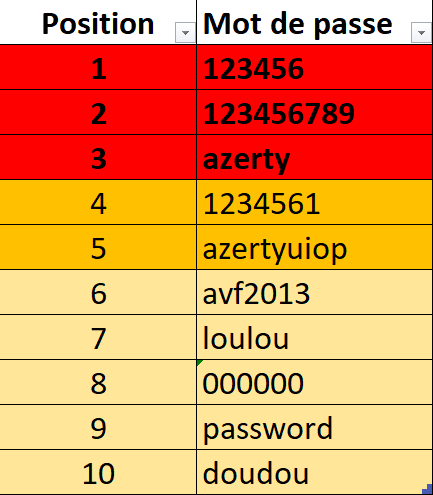 Piratage via réseaux sociaux
Voir Vidéo sur Epione
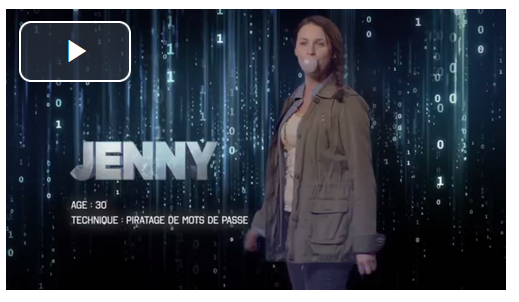 Phising et KeyLogger
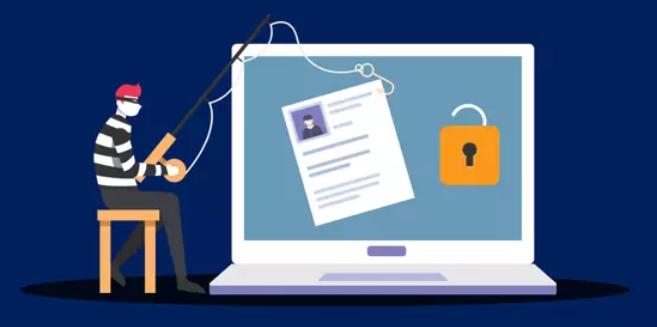 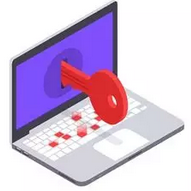 Combien de temps pour trouver votre mot de passe ?
En 2024, temps mis par un pirate :
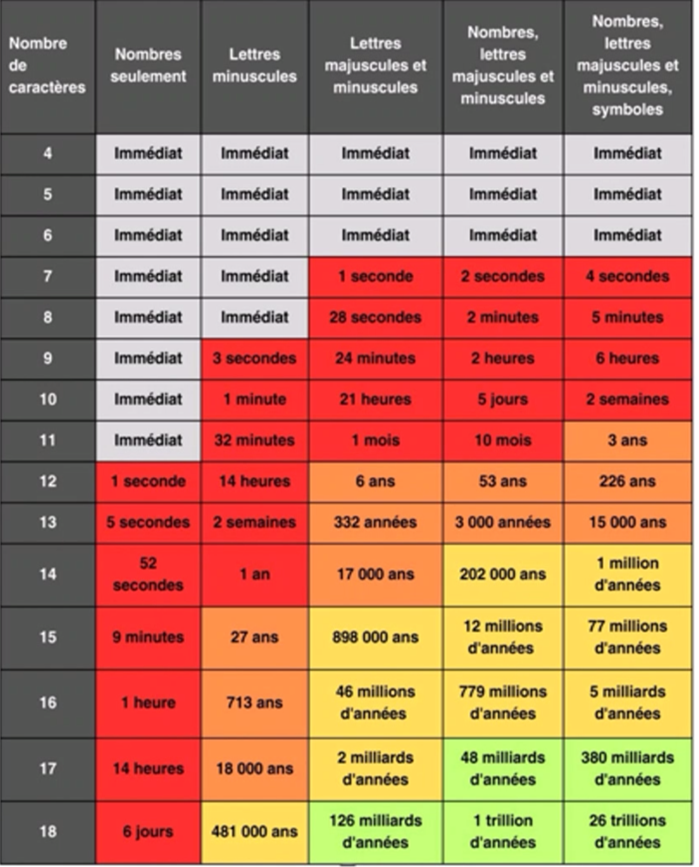 Politique de mots de passe CHU
i
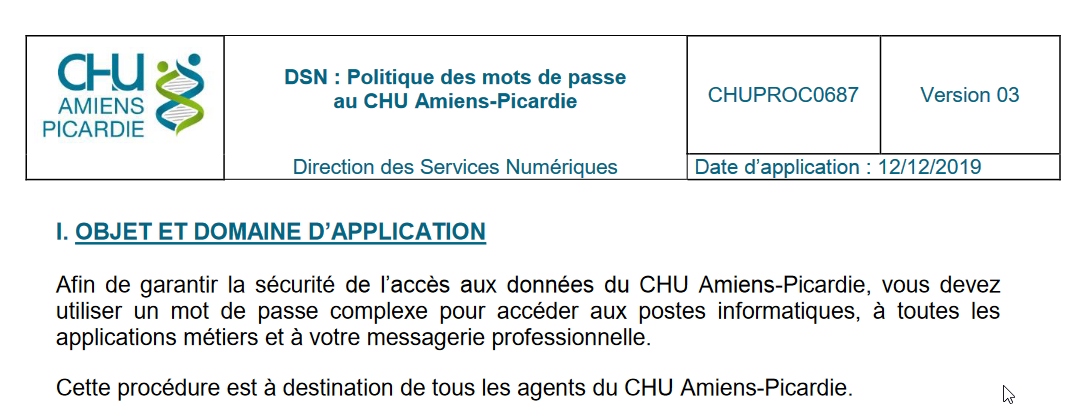 Document disponible ici
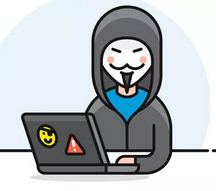 Piratage
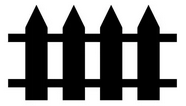 Mots de passe complexes
P@ssWord,Ih4teYou!
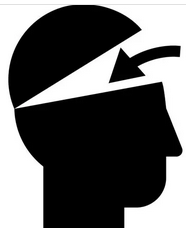 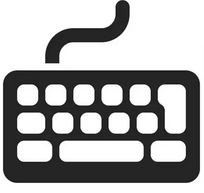 Mémorisation
Saisie
Anti Key Log
Auto login
Base de données sécurisée
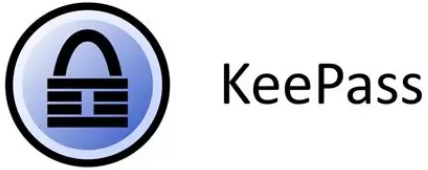 Alternatives à éviter
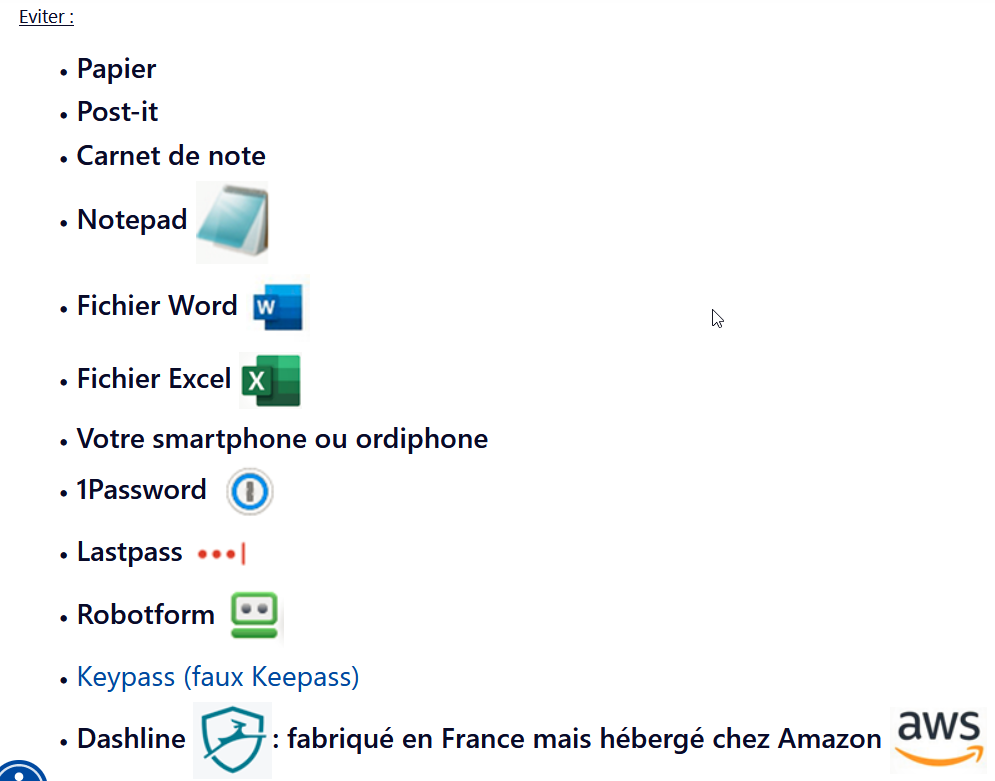 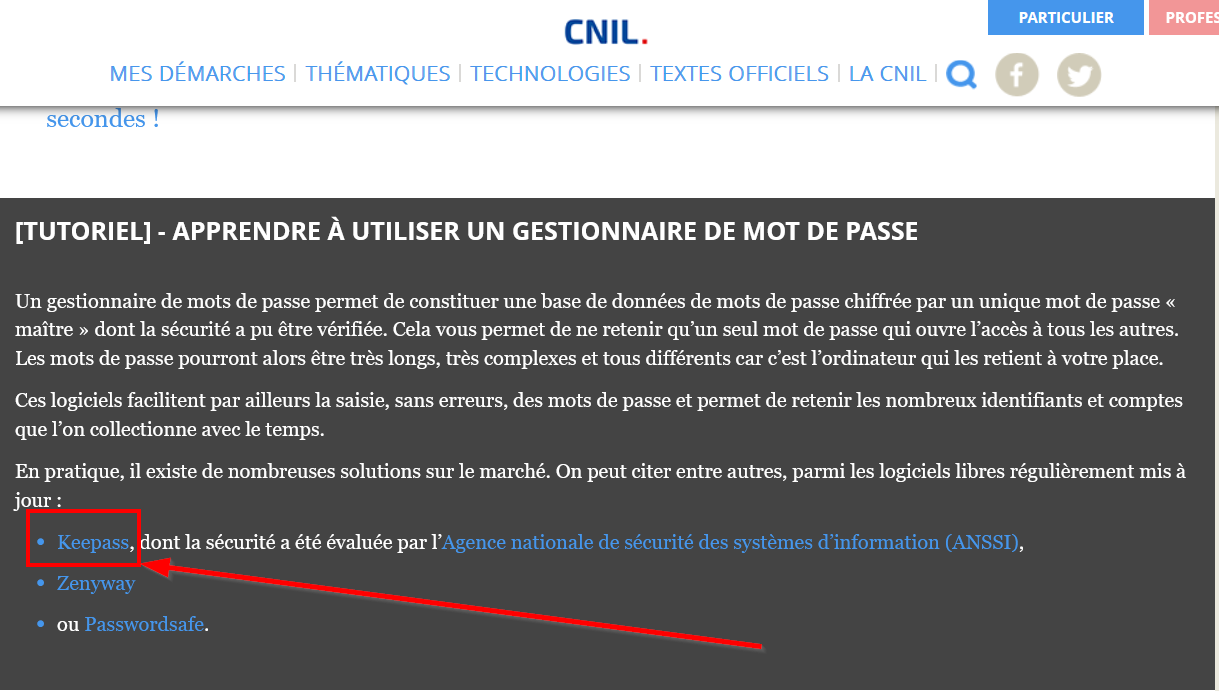 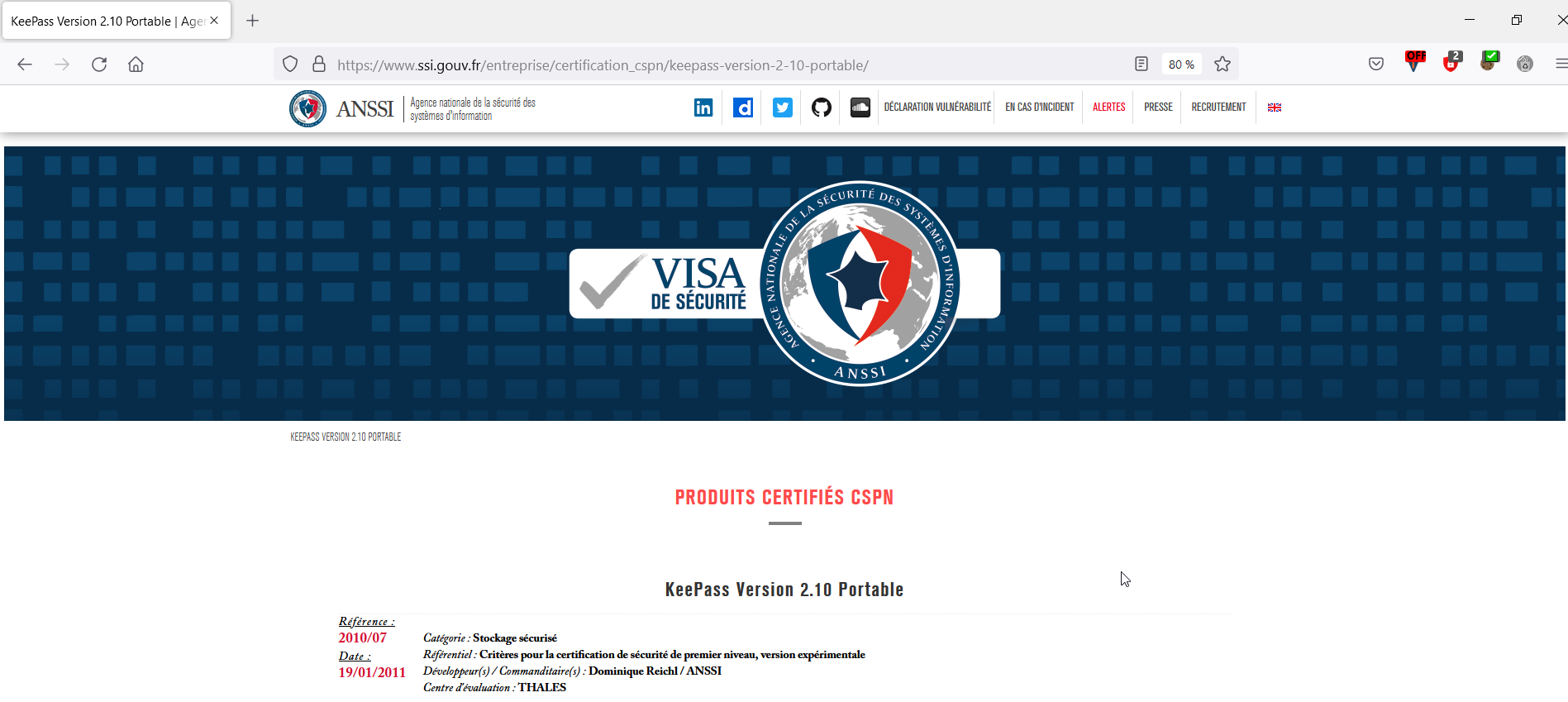 Sources KeePass sur Epione
Accéder à la page ici
Docs et vidéos tuto
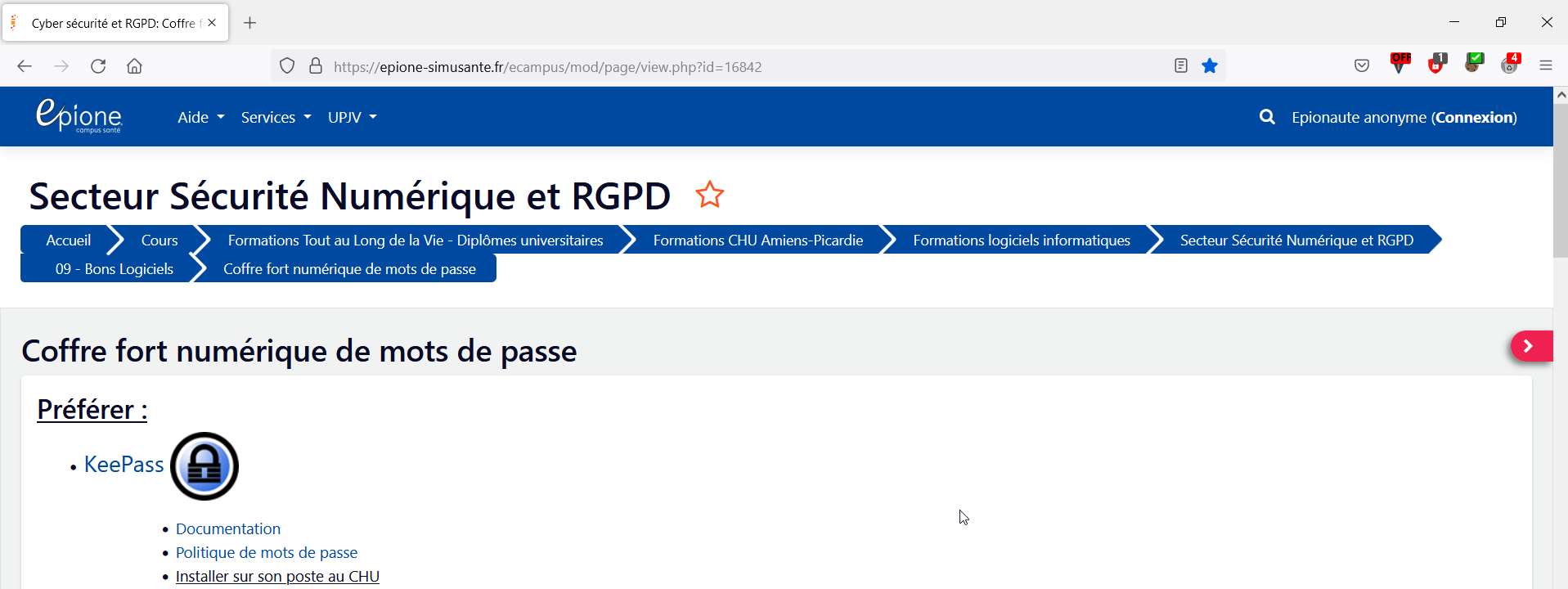 MERCI